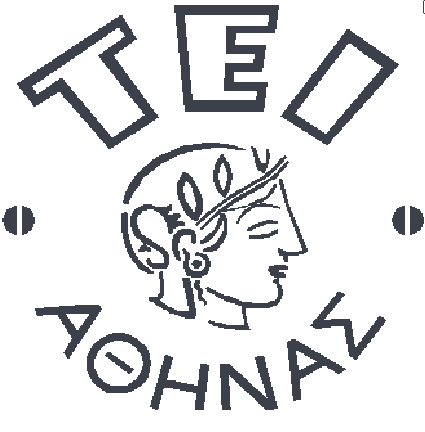 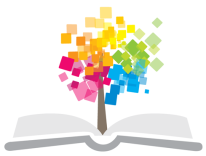 Ανοικτά Ακαδημαϊκά Μαθήματα στο ΤΕΙ Αθήνας
Κοινοτική εργασία στο τοπικό επίπεδο
Ενότητα 2: Περιφερειακή ανάπτυξη στην Ελλάδα
Δέσποινα Κομπότη
Τμήμα Κοινωνικής Εργασίας
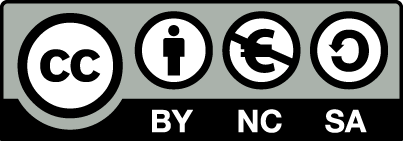 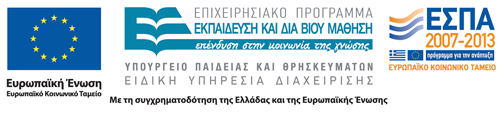 Σημείωμα Χρήσης Έργων Τρίτων
Η παρουσίαση έχει δημιουργηθεί με υλικό από το βιβλίο:

Χρήστος Λαδιάς, «Σύγχρονο θεσμικό πλαίσιο της περιφερειακής ανάπτυξης στην Ελλάδα», εκδόσεις Παπαζήση, Αθήνα 2013
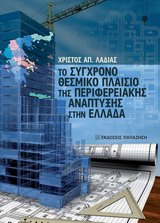 ΤΟ ΣΥΓΧΡΟΝΟ ΘΕΣΜΙΚΟ ΠΛΑΙΣΙΟ ΤΗΣ ΠΕΡΙΦΕΡΕΙΑΚΗΣ ΑΝΑΠΤΥΞΗΣ ΣΤΗΝ ΕΛΛΑΔΑ
3
Η συνταγματική επιταγή της λειτουργίας των δυο βαθμών αυτοδιοίκησης 1/3
Η Νέα Αρχιτεκτονική Δομή της Αυτοδιοίκησης και της Αποκεντρωμένης Διοίκησης-Πρόγραμμα Καλλικράτης θεσμοθετήθηκε με την ψήφιση του νόμου 3852/2010 που δημοσιεύθηκε στο ΦΕΚ υπ. αρ.87/7-6-2010 και ισχύει έως σήμερα και από 1ης Ιανουαρίου του 2011.
Προηγουμένως, είχαν τεθεί σε εφαρμογή μερικές διατάξεις αυτού, όπως για παράδειγμα εκείνες που όριζαν τον τρόπο διεξαγωγής των εκλογών στην Αυτοδιοίκηση εν όψει της πλήρους εφαρμογής του προαναφερθέντος νόμου.
4
Η συνταγματική επιταγή της λειτουργίας των δυο βαθμών αυτοδιοίκησης 2/3
Πέραν όμως των άλλων γενικών θεσμικών ρυθμίσεων το Πρόγραμμα «Καλλικράτης» εκσυγχρόνισε και το θεσμικό πλαίσιο για τη περιφερειακή ανάπτυξη με έμφαση σε εκείνο το πλαίσιο, που αναφέρεται στις αρμοδιότητες των Οργανισμών Τοπικής Αυτοδιοίκησης και στις αρμοδιότητες της Αποκεντρωμένης Διοίκησης, στις πρωτοβουλίες τους για την ενδογενή ανάπτυξη των χωρικών διαστάσεων, που αναφέρονται ή στις υποχρεώσεις τους για την εφαρμογή Δράσεων ή άλλων αναπτυξιακών προγραμμάτων της Ευρωπαϊκής Ένωσης και του Κράτους εντός των χωρικών αρμοδιοτήτων τους ή και εκτός όταν οι δράσεις απαιτούν διαπεριφερειακή συνεργασία.
5
Η συνταγματική επιταγή της λειτουργίας των δυο βαθμών αυτοδιοίκησης 3/3
Το πρώτο βασικό θεμέλιο του νέου θεσμικού πλαισίου εδράζεται στη συνταγματική επιταγή της ύπαρξης δύο λειτουργικών βαθμίδων στη Τοπική Αυτοδιοίκηση.
Το μέγεθος και οι σχέσεις εξάρτησης και συνεργασίας των ανωτέρω δύο βαθμίδων να καθίστανται απόλυτα λειτουργικές.
6
Πρόγραμμα «Καλλικράτης» 1/4
Έχουν διατυπωθεί οι παρακάτω αιτίες που το Πρόγραμμα «Καλλικράτης» θεωρήθηκε επιτακτική ανάγκη για τη σύγχρονη λειτουργία του Κράτους:
Αναγνωρίζεται ότι έπρεπε να εκσυγχρονισθούν τα επίπεδα διοίκησης, που βρίσκονται κοντύτερα προς τους πολίτες και αυτά είναι πρώτα εκείνα της τοπικής αυτοδιοίκησης.
Τα ίδια αυτά αυτοδιοικητικά επίπεδα θεωρήθηκε ότι έπρεπε να λειτουργήσουν σε νέες βάσεις, διότι αποτελούν υπηρεσίες εντάσεως Κοινού και η σύγχρονη λειτουργία τους θα συμβάλει στην αποκατάσταση των σχέσεων του πολίτη και του Κράτους.
7
Πρόγραμμα «Καλλικράτης» 2/4
Η αναγκαιότητα των θεσμικών αλλαγών, που διαπιστώθηκε μετά από πολλές διαβουλεύσεις μετά πολλών φορέων καθώς και άλλων τμημάτων της Κοινωνίας.
Η αποτυχημένη προηγούμενη πολιτική απορρόφησης των χρηματοδοτήσεων-κονδυλίων βάσει του Πλαισίου του Ε.Σ.Π.Α. 2007-2013 κυρίως για την τοπική και περιφερειακή ανάπτυξη δημιούργησε πάλι την ανάγκη εκσυγχρονισμού των θεσμών, που έχουν αρμοδιότητα γι αυτήν.
8
Πρόγραμμα «Καλλικράτης» 3/4
Στον «Καλλικράτη» διακρίνεται η εκχώρηση, υπό του Κράτους, των δυνατοτήτων της αναζήτησης και αξιοποίησης όλων των συγκριτικών πλεονεκτημάτων τοπικού χαρακτήρα από τους τοπικούς φορείς προκειμένου να ενισχύεται η ενδογενής ανάπτυξη που θα συμβάλλει ουσιαστικά στη περιφερειακή ανάπτυξη.
Έτσι μπορούμε να ισχυρισθούμε ότι το θεσμικό πλαίσιο του Προγράμματος «Καλλικράτη» σε αυτό το σημείο ενισχύει τις αρμοδιότητες των τοπικών φορέων για τη τοπική ανάπτυξη.
9
Πρόγραμμα «Καλλικράτης» 4/4
Η νέα αναδιοργάνωση του Κράτους μετεξελίσσεται πλέον σε ευρωπαϊκού χαρακτήρα αφού εναρμονίζεται πλήρων με εκείνη των Κρατών της Ευρωπαϊκής Ένωσης, των Κρατών και των Περιφερειών, που έχουν ως αρχή για τη τοπική ανάπτυξη ότι «...για την ικανοποίηση και τη διευθέτηση των τοπικών αναγκών δεν μπορεί να επιλαμβάνονται κυρίως γι αυτές Όργανα και Θεσμοί τοπικού χαρακτήρα, που έχουν άμεση γνώση και σχέση για τα προβλήματα...».
10
Η εναρμόνιση της νομοθετικής πρωτοβουλίας «πρόγραμμα Καλλικράτης» με τις επιταγές της συνθήκης της Λισσαβόνας 1/3
Η Συνθήκη της Λισσαβόνας της οποίας η επίσημη ονομασία είναι «Συνθήκη της Λισσαβόνας για τη τροποποίηση της Συνθήκης για την Ευρωπαϊκή Ένωση και Συνθήκη για την ίδρυση της Ευρωπαϊκής Κοινότητας», είναι η διεθνής συνθήκη, που τροποποίησε τις διεθνείς παρόμοιες, όπως την ιδρυτική της Ευρωπαϊκής Κοινότητας και την ιδρυτική της Ευρωπαϊκής Ένωσης και θεωρείται ότι υποκατέστησε το υπό καθιέρωση τότε Σύνταγμα της Ευρώπης.
Υπογράφτηκε την 13ην Δεκεμβρίου του 2007 στη Λισσαβόνα και τέθηκε σε ισχύ την 1η Δεκεμβρίου του έτους 2009.
Με την ανωτέρω συνθήκη, μεταξύ των άλλων, έχουν θεσπισθεί τρεις τομείς των αρμοδιοτήτων της Πολιτικής της Ευρωπαϊκής Ένωσης ως εξής: Ο πρώτος τομέας των αποκλειστικών αρμοδιοτήτων περιλαμβάνει όλες εκείνες τις αρμοδιότητες για αποκλειστικές ρυθμίσεις.
11
Η εναρμόνιση της νομοθετικής πρωτοβουλίας «πρόγραμμα Καλλικράτης» με τις επιταγές της συνθήκης της Λισσαβόνας 2/3
Ο δεύτερος τομέας των συντρεχουσών αρμοδιοτήτων περιλαμβάνει εκείνες τις αρμοδιότητες θέσπισης κανόνων και οι οποίες μοιράζονται μεταξύ της Ε.Ε. Και των κρατών-μελών και ο τρίτος τομέας των υποστηρικτικών αρμοδιοτήτων είναι ο χώρος των αρμοδιοτήτων της Ε.Ε. Που έχουν υποστηρικτικό χαρακτήρα προς τις πράξεις των κρατών-μελών.
Σύμφωνα με την ίδια συνθήκη, μεταξύ των συντρεχουσών αρμοδιοτήτων της, συμπεριλαμβάνονται μεταξύ των άλλων θέματα, όπως η οικονομική, η κοινωνική και η εδαφική ενότητα, ενώ μεταξύ των υποστηρικτικών αρμοδιοτήτων εντάσσεται και η αρμοδιότητα για την διοικητική συνεργασία.
Επίσης, με την ανωτέρω συνθήκη καθιερώθηκε πλέον ο ρόλος της Επιτροπής των Περιφερειών, που μέχρι τότε ήταν καθαρά γνωμοδοτικός, να είναι και παρεμβατικός στις νομοθετικές διαδικασίες της Ευρωπαϊκής Ένωσης με συνέπεια την αναβάθμιση του θεσμικού ρόλου των Δήμων, και των περιφερειών στη Πολιτική Δομή αυτής.
12
Η εναρμόνιση της νομοθετικής πρωτοβουλίας «πρόγραμμα Καλλικράτης» με τις επιταγές της συνθήκης της Λισσαβόνας 3/3
Η ρητή όμως αναγνώριση ως βασικού στόχου της εδαφικής συνοχής μαζί με τους άλλους δύο, δηλαδή της οικονομικής συνοχής και της κοινωνικής συνοχής προσδιορίζει τη σημασία της υποχρεωτικής θέσης της Ε.Ε. Για την κατάρτιση των θεσμικών πλαισίων, που αφορούν στις πολιτικές της για τη περιφερειακή και τη τοπική αυτοδιοίκηση.
Μπορούμε να διατυπώσουμε ότι το Πρόγραμμα «Καλλικράτης» εναρμονίζεται με τις επιταγές της «Συνθήκης της Λισσαβόνας», οι οποίες μέχρι της θέσπισης του Ευρωπαϊκού Συντάγματος έχουν «συνταγματική ισχύ» και να προσθέσουμε ότι το προαναφερθέν Πρόγραμμα είναι περισσότερο προοδευτικό και «ευρωπαϊκό» από όλους τους προηγούμενους παρόμοιους νόμους.
13
Η θεωρητική τεκμηρίωση του θεσμικού πλαισίου σε σχέση με τον χώρο 1/4
Με τη συμμετοχή στο σχεδιασμό και στις αποφάσεις για την περιφερειακά ανάπτυξη σε τοπικό επίπεδο – περιορισμένες για τους Δήμους, ευρείες για τις Περιφέρειες και ειδικότερες για τις δύο Μητροπολιτικές Περιφέρειες της Αθήνας και της Θεσσαλονίκης – ικανοποιείται η ικανή συνθήκη της θεωρίας περί της συμμετοχής του τοπικού πληθυσμού στην αναπτυξιακή διαδικασία, ο οποίος αναλαμβάνει και αναπτυξιακές πρωτοβουλίες.
14
Η θεωρητική τεκμηρίωση του θεσμικού πλαισίου σε σχέση με τον χώρο 2/4
Εύκολα μπορούμε να διακρίνουμε ότι συνθέτει το πρότυπο της ενδογενούς ανάπτυξης, όπως είναι η οικονομική διάσταση, η κοινωνική διάσταση και η διοικητική διάσταση.
Η πρώτη διακρίνεται από το γεγονός ότι οι ρυθμίσεις του «Καλλικράτη» αναφέρονται στον σχεδιασμό της διαχείρισης των τοπικών πόρων κυρίως από τις οργανωμένες τοπικές κοινωνίες ή τις οργανωμένες τοπικές κοινωνίες ή τις οργανωμένες εκπροσωπήσεις αυτών.
Η οικονομική διάσταση της θεωρίας περιλαμβάνει τη διαχείριση των τοπικών πόρων από επιχειρηματίες της περιοχής σε επιχειρήσεις της περιοχής για την παραγωγή των αγαθών και των υπηρεσιών τόσο για τη τοπική αγορά όσο και για τις άλλες αγορές εκτός αυτής.
15
Η θεωρητική τεκμηρίωση του θεσμικού πλαισίου σε σχέση με τον χώρο 3/4
Η δεύτερη, η Κοινωνική διάσταση, περιλαμβάνει την ανάδειξη των κοινωνικών και πολιτιστικών θεσμών χωρομεταβλητών, που επηρεάζουν τη τοπική αναπτυξιακή διαδικασία.
Η συμμετοχή της Τοπικής Κοινωνίας των Πολιτών ή άλλων Οργανώσεων στις θεσμικές διαδικασίες επενεργούν ανάλογα με το πολιτιστικό υπόβαθρό τους στις επιλογές της περιφερειακής ανάπτυξης.
Η τρίτη διάσταση, η διοικητική, συνδέεται με το διοικητικό και οικονομικό πλαίσιο – πχ. του διαμορφωθέντος από τον «Καλλικράτη» – και προστατεύει τη τοπική ανάπτυξη από εξωγενείς παράγοντες ή από εσωγενείς αρρυθμίες.
Οι περιπτώσεις των θεσμικών τοπικών οργάνων, που έχουν νομοθετική αρμοδιότητα πλέον και όχι γνωμοδοτική, μπορούν με τις αποφάσεις τους και τους αναπτυξιακούς σχεδιασμούς τους να προστατεύουν τη τοπική ανάπτυξη από τους εξωγενείς δυσμενείς παράγοντες ή από άλλες εσωτερικές αρρυθμίες.
16
Η θεωρητική τεκμηρίωση του θεσμικού πλαισίου σε σχέση με τον χώρο 4/4
Επίσης, οι ιδιαίτερες ρυθμίσεις του νομοθετικού πλαισίου για τις δυο περιφέρειες της Αττικής και της Κεντρικής Μακεδονίας ως «Μητροπολιτικού χαρακτήρα Περιφέρειες» με επιπρόσθετες αρμοδιότητες επί λειτουργιών, όπως ήδη έχει αναφερθεί, που έχουν σχεδόν όλες αναπτυξιακό χαρακτήρα και είναι:
Τα έργα των μεταφορών και των συγκοινωνιών
Τα έργα που αφορούν το περιβάλλον και τη ζωή
Τα έργα της προστασίας και της ασφάλειας
Τα έργα που αφορούν στον χωρικό σχεδιασμό και στις αστικές αναπλάσεις πραγματοποιήθηκαν, γιατί οι Περιφέρειες αυτές αποτελούν πράγματι Πόλους Ανάπτυξης των ευρύτερων περιοχών τους.
17
Η σημερινή πολίτικη και οικονομική κρίση και ο «Καλλικράτης» 1/4
Το Πρόγραμμα «Καλλικράτης» ενσωματώθηκε στον Ν.3852/2010 και μετέβαλε τη δομή της τοπικής αυτοδιοίκησης συνενώνοντας τους πρωτοβάθμιους ΟΤΑ σε 325 Δήμους, κατάργησε τις νομαρχιακές αυτοδιοικήσεις και διατήρησε τις 13 Περιφέρειες, που ήταν κρατικές, ως νέο δεύτερο βαθμό τοπικής αυτοδιοίκησης και δημιούργησε την αποκεντρωμένη δομή του κράτους σε 7 Αποκεντρωμένες Διοικήσεις.
Ακόμη, εισήχθησαν νέες αρχές τοπικής διακυβέρνησης, όπως είναι μεταξύ των άλλων, η διαβούλευση και η διαμεσολάβηση (πχ. οι Επιτροπές Διαβούλευσης, ο Συμπαραστάτης του δημότη και της επιχείρησης, τα Συμβούλια Μεταναστών).
Επίσης θεσμοθετήθηκε η συγκρότηση και η λειτουργία ανεξάρτητου από τις αποκεντρωμένες δομές του κράτους Οργάνου, που είναι ο Ελεγκτής νομιμότητας.
18
Η σημερινή πολίτικη και οικονομική κρίση και ο «Καλλικράτης» 2/4
Ένας από τους βασικούς στόχους του Προγράμματος «Καλλικράτης» είναι η εξοικονόμηση πόρων, από την εισαγωγή της ηλεκτρονικής διακυβέρνησης και τη δημιουργία των ψηφιακών Δήμων και Περιφερειών.
Το ίδιο Πρόγραμμα στηρίζεται στην ενδογενή περιφερειακή ανάπτυξη, εφόσον δημιουργεί τις προϋποθέσεις γι αυτή με την εισαγωγή θεσμικών δυνατοτήτων ενδογενούς ανάδειξης των πόρων.
Ακόμη, με το Πρόγραμμα «Καλλικράτης» συντελείται η δραστική μείωση των Δημοτικών και Περιφερειακών Νομικών Προσώπων και Επιχειρήσεων.
19
Η σημερινή πολίτικη και οικονομική κρίση και ο «Καλλικράτης» 3/4
Ένα βασικό στοιχείο είναι ότι η εφαρμογή του «Καλλικράτη» συμπίπτει με την οικονομική κρίση στη Χώρα μας σε συνδυασμό με τις «απαγορευτικές επιταγές» των διαδοχικών «Μνημονίων» της Τριμερούς Επιτροπής, που επιβάλλουν υλοποιήσεις περιοριστικών προγραμμάτων δημοσιονομικής προσαρμογής, γεγονός που είναι δυνατόν να αναστέλλει μεταρρυθμίσεις, οι οποίες έχουν καταρχήν οικονομικό κόστος.
Επίσης υφίστανται αδυναμίες εκ μέρους της Πολιτείας για την αποτελεσματική υποστήριξη των Ο.Τ.Α. δεδομένου ότι, εξαιτίας των επιβληθέντων μνημονίων περιορίσθηκαν κατά το ήμισυ οι θεσμοθετηθέντες πόροι προς την Αυτοδιοίκηση, γεγονός που δυσχεραίνει τις λειτουργικές διαδικασίες αυτής.
20
Η σημερινή πολίτικη και οικονομική κρίση και ο «Καλλικράτης» 4/4
Παρά τα ανωτέρω, υφίστανται εξηγήσεις πώς, και η οικονομική κρίση υφίσταται, οι μεταρρυθμίσεις πρέπει να συντελεστούν, γιατί η πρώτη μπορεί να επηρεάζει μεν τις μεταρρυθμίσεις, αλλά τα προβλήματα μπορούν να ξεπεραστούν, εαν εκ μέρους των αρμοδίων Οργάνων της Πολιτείας υλοποιούνται όλες οι δράσεις, που αφορούν υλοποιήσεις αυτών επί καινοτομικών στόχων της αυτοδιοίκησης πχ. όσον αφορά τον Ψηφιακό Δήμο ή όταν εξαλείφονται οι χρόνοι μεγάλων καθυστερήσεων στην απορρόφηση κονδυλίων όπως πχ. του Επιχειρησιακού Προγράμματος του Καλλικράτη, η Β’ φάση εκ του ΕΣΠΑ ύψους 150.000.000 ευρώ.
Η εφαρμογή μεγαλεπήβολων προγραμμάτων, που αποσκοπούν στη διαρκή εξοικονόμηση πόρων, στην δημιουργία εξωστρεφών δράσεων με καινοτομικές μεθόδους, η διείσδυση με μεγάλες ταχύτητες στις αγορές, η συμμετοχική δημοκρατία και προπάντων η ηλεκτρονική διακυβέρνηση και σε περιόδους οικονομικής και πολιτικής κρίσης αποτελούν σθεναρά βήματα για την έξοδο από αυτή.
21
Οι νέες θεσμικές λειτουργιές των αυτοδιοικητικών περιφερειών και των δήμων 1/8
Η σύσταση των νέων Δήμων όπως προβλέπεται στο άρθρο 1 του Ν. 3852/2010 στη πρώτη κιόλας παράγραφο, μεταξύ των άλλων, διατυπώνει την αναγκαιότητα της δημιουργίας μεγαλύτερων Δήμων, όχι μόνο βάσει του πληθυσμιακού κριτηρίου, αλλά κυρίως του χωρικού, ρύθμιση που προσδιορίζει μια νέα αναπτυξιακή λειτουργική οντότητα.
Αυτή σαφώς διατυπώνει τον ορισμό ότι: «...Οι Δήμοι πρέπει να αποτελούν ισχυρές μονάδες τοπικής ανάπτυξης...», ενώ στη δεύτερη παράγραφο ορίζεται ότι η ανασύσταση των Δήμων, πραγματοποιήθηκε και με ένα άλλο βασικό στοιχείο: εκείνο της ενότητας των αναπτυξιακών στόχων.
22
Οι νέες θεσμικές λειτουργιές των αυτοδιοικητικών περιφερειών και των δήμων 2/8
Η εμπειρία του νομοθέτη εκ των υλοποιήσεων των δράσεων, του Γ’ Κ.Π.Σ., του Ε.Σ.Π.Α. 2007-2013 και του Προγράμματος «Θησέας» διατυπώνεται ως η αναγκαιότητα της δημιουργίας Δήμων, οι οποίοι πρέπει να έχουν επιχειρησιακές δυνατότητες, αξιοποίησης και εκτέλεσης τοπικών αναπτυξιακών πρωτοβουλιών, σύμφωνα με τις οδηγίες της Ευρωπαϊκής Ένωσης και σύμφωνα με τα ισχύοντα στην Ευρώπη των Περιφερειών.
Η πέμπτη παράγραφος του ίδιου νόμου κάνει μνεία του άρθρου 101 παρ.2 του Συντάγματος της Ελλάδας, που ορίζει ότι, «Η διοικητική διαίρεση της Χώρας διαμορφώνεται με βάση τις γεωοικονομικές, κοινωνικές, και συγκοινωνιακές συνθήκες», δηλαδή με κριτήρια αναπτυξιακά, γεωγραφικά, βιώσιμης ανάπτυξης, οικονομικά, χωροταξικά κλπ., τα οποία όμως μπορούν να συμβάλουν στη χωρική ολοκλήρωση των νέων ενοτήτων σε σύγχρονη βάση με νέες προοπτικές βιώσιμης ανάπτυξης της τοπικής κοινωνίας που εκφράζουν.
23
Οι νέες θεσμικές λειτουργιές των αυτοδιοικητικών περιφερειών και των δήμων 3/8
Οι παράγοντες ή τα συλλογικά όργανα, που συμμετέχουν στο Θεσμικό Πλαίσιο της Περιφερειακής Ανάπτυξης των Δήμων, βάσει των αρμοδιοτήτων τους και σύμφωνα με τις μεταβολές, που επήλθαν στον Χάρτη της Τοπικής Αυτοδιοίκησης είναι οι παρακάτω:

Ο Δήμαρχος
Ο Δήμαρχος, ως ασκών διοικητικά και επιτελικά καθήκοντα, προΐσταται, συντονίζει και υλοποιεί το Πρόγραμμα της Δημοτικής Αρχής. Ακόμη, μεταξύ των άλλων, είναι και ο Προϊστάμενος της Εκτελεστικής Επιτροπής και ως εκ τούτου συντονίζει και δι αυτής και όλες τις δημοτικές πολιτικές μεταξύ των οποίων είναι και οι αναπτυξιακές πολιτικές.
24
Οι νεες θεσμικές λειτουργιές των αυτοδιοικητικών περιφερειών και των δήμων 4/8
Το Δημοτικό Συμβούλιο
Το Δημοτικό Συμβούλιο, σύμφωνα με τον νόμο, έχει γενική  αρμοδιότητα να αποφασίζει για όλα τα θέματα που αφορούν τον Δήμο. Όμως δεν έχει αρμοδιότητες σε θέματα, που ανήκουν στις αρμοδιότητες του Δημάρχου, στις αρμοδιότητες των συμβουλίων Δημοτικών ή των Τοπικών Κοινοτήτων και του προέδρου τους ή του Εκπροσώπου Τοπικής Κοινότητας.
25
Οι νεες θεσμικές λειτουργιές των αυτοδιοικητικών περιφερειών και των δήμων 5/8
Η Εκτελεστική Επιτροπή
Η Εκτελεστική Επιτροπή στην οποία συμμετέχουν ο Δήμαρχος ως Πρόεδρος και οι Αντιδήμαρχοι, που ορίζονται από τον Δήμαρχο, έχει εισηγητικές και συντονιστικές αρμοδιότητες.
26
Οι νεες θεσμικές λειτουργιές των αυτοδιοικητικών περιφερειών και των δήμων 6/8
Η Επιτροπή Ποιότητα Ζωής
Η Επιτροπή Ποιότητα Ζωής, εκτός των άλλων αποφασιστικών αρμοδιοτήτων της για άλλα ζητήματα, έχει θεσμικές αρμοδιότητες υποχρεωτικού εισηγητικού χαρακτήρα προς το Δημοτικό Συμβούλιο, οι οποίες αναφέρονται σε ζητήματα, που έχουν σχέση με τη περιφερειακή ανάπτυξη και τα οποία αναφέρονται κυρίως σε επιλογές, καθορισμούς χρήσεων γης, σε επιλογές χωροταξικού και πολεοδομικού σχεδιασμού σε σχέση με την αειφόρο ανάπτυξη κλπ.
27
Οι νεες θεσμικές λειτουργιές των αυτοδιοικητικών περιφερειών και των δήμων 7/8
Η Δημοτική Επιτροπή Διαβούλευσης
Η Δημοτική Επιτροπή Διαβούλευσης θεσμοθετήθηκε βάσει του άρθρου 76 και έχει γνωμοδοτικό χαρακτήρα. Συγκροτείται με απόφαση του Δημοτικού Συμβουλίου.
Οι αρμοδιότητές της, κυρίως, είναι να πραγματοποιεί οργανωμένες διαβουλεύσεις θεσμικού χαρακτήρα επί διαφόρων θεμάτων μεταξύ των οποίων και επί ζητημάτων, που έχουν σχέση με αναπτυξιακές πολιτικές του Δήμου.
Αυτή επιδιώκει με το έργο της να καθιστά συναινετικές με τη τοπική κοινωνία όλες τις επιλογές, που έχουν σχέση με τη τοπική ανάπτυξη.
28
Οι νεες θεσμικές λειτουργιές των αυτοδιοικητικών περιφερειών και των δήμων 8/8
Η Συνέλευση Κατοίκων Τοπικής Κοινότητας
Οι μόνιμοι κάτοικοι και φορείς της τοπικής κοινότητας δύνανται στα πλαίσια του νόμου να συνέρχονται σε συνέλευση προκειμένου να συζητούν και να αποφασίζουν για να προτείνουν προς τη Δημοτική Αρχή επί ζητημάτων, που έχουν κυρίως αναπτυξιακό τοπικό χαρακτήρα πέραν των άλλων θεμάτων αρμοδιοτήτων τους.
Οι ανωτέρω, θεσμικά, λαμβάνουν μέρος στη διαμόρφωση, σύμφωνα με το νόμο, στο θεσμικό πλαίσιο της περιφερειακής ανάπτυξης ή έχουν λόγο γνωμοδοτικό στις δράσεις υλοποίησης αυτού.
29
Δεύτερος βαθμός αυτοδιοίκηση περιφέρειες 1/2
Τα διοικητικά όργανα των Περιφερειών σε ότι αφορά τα φυσικά Πρόσωπα είναι ο Περιφερειάρχης, οι Αντιπεριφερειάρχες, τα Μέλη των Περιφερειακών Συμβουλίων.
Τα συλλογικά όργανα είναι το Περιφερειακό Συμβούλιο, η Οικονομική Επιτροπή και η Εκτελεστική Επιτροπή. 
Η θητεία της Περιφερειακής περιόδου είναι 5 έτη. Κατά τον νομοθέτη, το ανωτέρω διασφαλίζει τον καλύτερο προγραμματισμό των δράσεων των περιφερειακών αρχών.
Κυρίως, η Περιφερειακή Αυτοδιοίκηση αποτελεί τον δεύτερο αυτοδιοικητικό βαθμό, που το Σύνταγμα επιτάσσει και είναι η μετεξέλιξη του καταργηθέντος Νομαρχιακού αυτοδιοικητικού επιπέδου της σε χωρικό επίπεδο μεγαλύτερο των καταργηθέντων Νομαρχιών για μια σειρά από λόγους όπως:
Είναι ισχυρότερη η άποψη ότι προγράμματα περιφερειακής ανάπτυξης σχεδιάζονται και εκτελούνται αποτελεσματικότερα και καθίστανται ολοκληρωμένες αναπτυξιακές πολιτικές σε ευρύτερους χώρους των παραπάνω καταργηθέντων ενοτήτων
30
Δεύτερος βαθμός αυτοδιοίκηση περιφέρειες 2/2
Οι χωρικές ενότητες των παλαιών Νομαρχιών συναντούσαν δυσχέρειες στις συμμετοχές τους σε διάφορα όργανα αιρετών της Ευρωπαϊκής Ένωσης, όπως προβλέπεται από το θεσμικό πλαίσιο αυτής (πχ. η Επιτροπή των Περιφερειών κ.α.).
Οι Περιφέρειες ανέλαβαν όλες τις αρμοδιότητες των καταργηθέντων Νομαρχιακών Αυτοδιοικήσεων, ανέλαβαν πολλές αρμοδιότητες, που είχαν καταργηθείσες Κρατικές Περιφέρειες εκτός από εκείνες που διατήρησε το Κράτος, όπως είναι τα βασικά ζητήματα Χωροταξίας και Πολεοδομίας, η Δασική Πολιτική, η Μεταναστευτική Πολιτική κ.α. που δεν διασπούν τη Κρατική Ενότητα.
31
Οι αυτοδιοικήθηκες περιφέρειες της Ελλάδας με βάση το πρόγραμμα «Καλλικράτης»
32
Ο περιφερειάρχης
Ο Περιφερειάρχης προΐσταται της Εκτελεστικής Λειτουργίας της Περιφέρειας και είναι ο πολιτικός ηγέτης της πλειοψηφούσας παράταξης.
Έχει την άμεση ευθύνη για τον συντονισμό της ανωτέρω λειτουργίας, για τον σχεδιασμό και την υλοποίηση των προγραμμάτων περιφερειακής ανάπτυξης. 
Οι αρμοδιότητες αυτές ασκούνται απ’ ευθείας ή κατόπιν εκχωρήσεων των αρμοδιοτήτων αυτών (από τον Περιφερειάρχη στους Αντιπεριφερειάρχες), από τους Αντιπεριφερειάρχες.
Επικεφαλής της Περιφέρειας, μεταξύ των άλλων υποχρεώσεών του, προσέρχεται μια φορά το χρόνο στην Επιτροπή Θεσμών και Διαφάνειας της Βουλής, σύμφωνα με σχετικό άρθρο του Κανονισμού της και παρουσιάζει τον ετήσιο προϋπολογισμό των πεπραγμένων του, μεταξύ των οποίων τα πεπραγμένα επί των αναπτυξιακών έργων (υλοποιήσεις έργων, απορροφήσεις κονδυλίων διαφόρων δράσεων) αρμοδιότητας της Περιφέρειάς του.
33
Το περιφερειακό συμβούλιο
Το Περιφερειακό Συμβούλιο είναι το συλλογικό όργανο, που ασκεί όλες τις αρμοδιότητες που ανήκουν στην Περιφέρεια, εκτός εκείνων, που ανατίθενται κάθε φορά με ρητή διάταξη σε άλλο όργανο της Περιφέρειας.
Αυτό μεταξύ των καθηκόντων του έχει και τις παρακάτω αρμοδιότητες, που άπτονται του θεσμικού πλαισίου της περιφερειακής ανάπτυξης για τη Περιφέρεια:
Εγκρίνει και παρακολουθεί το επιχειρησιακό πρόγραμμα της Περιφέρειας
Εγκρίνει και παρακολουθεί τα αναπτυξιακά προγράμματα, σύμφωνα πάντα με το υπάρχον θεσμικό πλαίσιο 
Εγκρίνει και παρακολουθεί το πρόγραμμα των εκτελεστέων έργων της Περιφέρειας
34
Η εκτελεστική επιτροπή της περιφέρειας
Η Εκτελεστική Επιτροπή απαρτίζεται από τον Περιφερειάρχη και τους Αντιπεριφερειάρχες. Ο Περιφερειάρχης προεδρεύει αυτής και ο χαρακτήρας της είναι συλλογικός, συντονιστικός και εκτελεστικός.
Έχει ως αρμοδιότητα να παρακολουθεί την εφαρμογή της περιφερειακής πολιτικής στη Περιφέρεια, ιδιαίτερα δε τα προγράμματα της περιφερειακής ανάπτυξης.
Ειδικότερα, η ανωτέρω συντονίζει την κατάρτιση του επιχειρησιακού προγράμματος της Περιφέρειας, εισηγείται αυτό στο Περιφερειακό Συμβούλιο προς έγκριση και έχει την ευθύνη για την υλοποίηση αυτού.
Επιπλέον, εισηγείται στο Περιφερειακό Συμβούλιο για τα τομεακά προγράμματα δράσης και τέλος είναι υπεύθυνη για την υλοποίηση αυτών των προγραμμάτων.
35
Η «μητροπολιτική περιφέρεια»
Οι Περιφέρειες της Αττικής κα της Κεντρικής Μακεδονίας-Μητροπολιτική Ενότητα της Θεσσαλονίκης ασκούν και λειτουργίες Μητροπολιτικού χαρακτήρα, δηλαδή ασκούν οι ίδιες αντί των πρωτοβαθμίων Ο.Τ.Α. της περιοχής τους την παρακάτω δέσμη αρμοδιοτήτων, που άπτονται της περιφερειακής ανάπτυξης θεσμικώς.
Οι λειτουργίες μητροπολιτικού χαρακτήρα είναι ταξινομημένες στους εξής τέσσερις τομείς:
Ο Τομέας του Περιβάλλοντος και της Ποιότητας Ζωής (σχεδιασμός περιβάλλοντος, διαχείριση ορεινών όγκων, μητροπολιτικά πάρκα, εποπτείες μεγάλων λαϊκών αγορών κ.α.)
Ο Τομέας του Χωρικού Σχεδιασμού και των Αστικών Αναπλάσεων (προστασία των οδικών μητροπολιτικών δικτύων από τις διαφημιστικές προβολές κ.α.)
Οι Μεταφορές και οι Συγκοινωνίες (μελέτες-κατασκευές οδικών και συγκοινωνιακών έργων κ.α.)
Η Πολιτική Προστασία και η Ασφάλεια (αναδασώσεις, αντιπυρική προστασία, αντιπλημμυρική προστασία κ.α.)
36
Η περιφερειακή επιτροπή διαβούλευσης της περιφέρειας 1/2
Η Περιφερειακή Επιτροπή Διαβούλευσης της Περιφέρειας συγκροτείται με απόφαση του Περιφερειάρχη και είναι όργανο έκφρασης γνωμών ή απόψεων. Αποτελείται από τους Δημάρχους της Περιφέρειας και από τους εκπροσώπους διαφόρων οργανώσεων όπως:
Των οργανώσεων των εργοδοτών και των εργαζομένων
Των επιμελητηρίων και των επιστημονικών οργανώσεων, των συλλόγων και των φορέων
Των συνεταιριστικών οργανώσεων
της αποκεντρωμένης διοίκησης στην οποία υπάγεται η περιφέρεια
Των κρατικών υπηρεσιών που έχουν την έδρα τους στη περιφέρεια
Των οργανώσεων και των φορέων της κοινωνίας των πολιτών στη περιφέρεια
Από διάφορους πολίτες
37
Η περιφερειακή επιτροπή διαβούλευσης της περιφέρειας 2/2
Μεταξύ των θεσμοθετημένων γνωμοδοτικών αρμοδιοτήτων της δύο σημαντικές εξ αυτών άπτονται της περιφερειακής ανάπτυξης, όπως:
Η αρμοδιότητα να εισηγείται στο Περιφερειακό Συμβούλιο σχετικά με τις βασικές επιλογές για την ανάπτυξη της Περιφέρειας
Να εισηγείται στο ίδιο Συμβούλιο για τα αναπτυξιακά προβλήματα περιφερειακού χαρακτήρα
38
Οι αρμοδιότητες των υπηρεσιακών λειτουργιών των δήμων
Οι Δήμοι, που συστάθηκαν βάσει του Ν. 3852/2010, υποχρεώθηκαν μέχρι και την 31.12.2012 να ολοκληρώσουν την κατάρτιση των Οργανισμών Εσωτερικής Υπηρεσίας και να συγκροτήσουν τη νέα οργανωτική δομή τους συμπεριλαμβάνοντας σε αυτές τα εξής αντικείμενα:
Προγραμματισμό και Ανάπτυξη
Οικονομική υπηρεσία
Τεχνική υπηρεσία
Τεχνολογία, Πληροφορική και Επικοινωνίες
Διαφάνεια
Νομική υποστήριξη
Διοίκηση-Διαχείριση ανθρώπινου δυναμικού
Άσκηση Κοινωνικής Πολιτικής και Πολιτικών Ισότητας των Φύλων
Περιβάλλον-Πολιτική Προστασία
Παιδεία, Πολιτισμός, Αθλητισμό, Νέα Γενιά
Γεωργία, Κτηνοτροφία και Αλιεία
39
Η διάρθρωση των υπηρεσιών της καθε περιφέρειας
Υπάρχουν έξι Γενικές Διευθύνσεις που συστάθηκαν για κάθε Περιφέρεια:
Γενική Διεύθυνση Αναπτυξιακού Σχεδιασμού, Περιβάλλοντος και Υποδομών
Γενική Διεύθυνση Εσωτερικής Λειτουργίας
Γενική Διεύθυνση Περιφερειακής Αγροτικής Οικονομίας και Κτηνιατρικής
Γενική Διεύθυνση Ανάπτυξης
Γενική Διεύθυνση Μεταφορών και Επικοινωνιών
Γενική Διεύθυνση Υγείας και Κοινωνικής Μέριμνας
40
Οι περιφερειακές πολιτικές της ευρωπαϊκής ένωσης που διαμορφώνουν το θεσμικό πλαίσιο της χώρας 1/3
Σημαντικές κοινωνικοοικονομικές ανισότητες εξακολουθούν να υφίστανται μεταξύ των περιοχών της Ένωσης. 
Για παράδειγμα, το Ακαθάριστο Εγχώριο Προϊόν (ΑΕΠ) ανά κάτοικο του Λουξεμβούργου είναι δυο φορές υψηλότερο από το αντίστοιχο της Ελλάδας. Παρόμοια, το Αμβούργο είναι η πλουσιότερη περιοχή της Ευρώπης, με κατά κεφαλή εισόδημα τέσσερις φορές ανώτερο από αυτό της περιοχής Alentejo.
Οι ανισότητες αυτές μεταξύ των περιοχών είναι επιζήμιες για τη συνοχή της Ένωσης. συνεπώς, η οικονομική και κοινωνική συνοχή αποτελεί έναν από τους θεμελιώδεις στόχους προτεραιότητας της Ε.Ε. 
Αυτό γιατί, προωθώντας τη συνοχή, η Ένωση ευνοεί την αρμονική, ισόρροπη και βιώσιμη ανάπτυξη των οικονομικών δραστηριοτήτων, την δημιουργία θέσεων εργασίας, συμβάλλει στη προστασία του περιβάλλοντος, καθώς και στη κατάργηση των ανισοτήτων μεταξύ των δυο φύλων.
41
Οι περιφερειακες πολιτικές της ευρωπαϊκής ένωσης που διαμορφώνουν το θεσμικό πλαίσιο της χώρας 2/3
Η προσπάθεια της οικονομικής και κοινωνικής συνοχής, για να είναι αποτελεσματική απαίτησε χρηματοδοτικά μέσα, που η Επιτροπή δημιούργησε, όπως είναι τα Διαρθρωτικά Ταμεία και το Ταμείο Συνοχής.
Τα ταμεία αυτά χρησιμεύουν για συγχρηματοδότηση στα Κράτη – Μέλη των περιφερειακών ή οριζόντιων παρεμβάσεων. Πιο αναλυτικά, τα Ταμεία που έχουν συσταθεί είναι:
Το Ευρωπαϊκό Ταμείο Περιφερειακής Ανάπτυξης (ΕΤΠΑ), το οποίο συμβάλλει κυρίως στην ενίσχυση των αναπτυξιακά καθυστερημένων περιφερειών, αυτών που βρίσκονται σε στάδιο οικονομικού αναπροσανατολισμού και αυτών που αντιμετωπίζουν διαρθρωτικές δυσχέρειες.
Το Ευρωπαϊκό Κοινωνικό Ταμείο (ΕΚΤ), το οποίο παρεμβαίνει κυρίως στο πλαίσιο της ευρωπαϊκής στρατηγικής για την απασχόληση.
42
Οι περιφερειακες πολιτικές της ευρωπαϊκής ένωσης που διαμορφώνουν το θεσμικό πλαίσιο της χώρας 3/3
Το Ευρωπαϊκό Γεωργικό Ταμείο Προσανατολισμού και Εγγυήσεων (ΕΓΤΠΕ), το οποίο συμβάλλει στην ανάπτυξη και τη διαρθρωτική προσαρμογή των αναπτυξιακά καθυστερημένων περιφερειών, βελτιώνοντας την αποτελεσματικότητα των δομών παραγωγής, μεταποίησης και εμπορίας των γεωργικών και δασικών προϊόντων.
Το Χρηματοδοτικό Μέσο Προσανατολισμού της Αλιείας (ΧΜΠΑ), το οποίο στηρίζει τις διαρθρωτικές εξελίξεις στο τομέα της αλιείας. 
Συνεπώς, με βάση τα Ταμεία που έχουν συσταθεί σε συνδυασμό με τους αναπτυξιακούς στόχους και προτεραιότητες κάθε περιφέρειας σχεδιάζονται και υλοποιούνται αναπτυξιακά προγράμματα και πρωτοβουλίες.
Φυσικά, απαιτείται κατάλληλη διαμόρφωση του θεσμικού πλαισίου της Χώρας και ιδιαίτερα του θεσμικού πλαισίου για τη περιφερειακή ανάπτυξη που διαμορφώνεται κάθε φορά ανάλογα με τις θεσπιζόμενες διατάξεις.
43
Οι κοινοτικές πρωτοβουλίες: INTERREG III, URBAN, LEADER+, EQUAL 1/8
INTERREG III
Αφορά στη διευρωπαϊκή συνεργασία και είχε ως στόχο να ενθαρρύνει την αρμονική και ισόρροπη ανάπτυξη του ευρωπαϊκού εδάφους INERREG III.
Σκέλος Α: Διασυνοριακή Συνεργασία
Η διασυνοριακή συνεργασία της δράσης αυτής περιέλαβε προγράμματα διασυνοριακών συνεργασιών μεταξύ των όμορων εδαφών. Οι στόχοι του πρώτου σκέλους ήταν κυρίως η δημιουργία αναπτυξιακών διασυνοριακών πόλων επί των οποίων θα εφαρμόζονται επιπλέον κοινές στρατηγικές για τη χωροταξική ανάπτυξη. 
Για το σκέλος Α, δόθηκαν προτεραιότητες για καθορισθέντες τομείς δραστηριοτήτων, όπως οι παρακάτω:
Η διασυνοριακή αστική, αγροτική και παράκτια ανάπτυξη
44
Οι κοινοτικές πρωτοβουλίες: INTERREG III, URBAN, LEADER+, EQUAL 2/8
Η ανάπτυξη του επιχειρηματικού πνεύματος και των μικρών και μεσαίων επιχειρήσεων (ΜΜΕ), του τουρισμού και των τοπικών πρωτοβουλιών για την ανάπτυξη και την απασχόληση
Η δημιουργία ενοποιημένης αγοράς εργασίας και η κοινωνική ένταξη.
Η συνεργασία στους τομείς της έρευνας, της τεχνολογικής ανάπτυξης, της εκπαίδευσης, των πολιτιστικών δραστηριοτήτων, των επικοινωνιών, της υγείας και της πολιτικής προστασίας
Η προστασία του περιβάλλοντος, ενεργειακή απόδοση και ανανεώσιμες πηγές ενέργειας
Η βασική υποδομή με διασυνοριακή διάσταση
Οι συνεργασίες στο νομικό και διοικητικό τομέα
Η συνεργασία μεταξύ πολιτών και θεσμών
Η τεχνική βοήθεια
45
Οι κοινοτικές πρωτοβουλίες: INTERREG III, URBAN, LEADER+, EQUAL 3/8
Σκέλος Β: Διακρατική Συνεργασία
Η χωροταξική ενοποίηση σε μεγάλες ενότητες ευρωπαϊκών περιφερειών ήταν ο στόχος του σκέλους Β, όπως διατυπώθηκε, με απώτερο στόχο την συμβολή τους για την επικράτηση της ισόρροπης και αειφόρου ανάπτυξης στην Ευρωπαϊκή Ένωση.
Επίσης με αυτό το σκέλος καθιερώθηκαν δράσεις συνεργασιών, ομάδων περιφερειών, που έχουν κοινά προβλήματα ή άλλα κοινά μειονεκτήματα, που εντοπίζονται στις νησιωτικές και στις θαλάσσιες περιοχές.
Τέλος, πραγματοποιείται και η αναφορά στις απομεμακρυσμένες περιφέρειες για τις οποίες προτείνονται πολιτικές οικονομικής ενοποίησής τους με άλλες περιφέρειες γειτονικών χωρών.
46
Οι κοινοτικές πρωτοβουλίες: INTERREG III, URBAN, LEADER+, EQUAL 4/8
Όσον αφορά το σκέλος Β, δόθηκαν προτεραιότητες για καθορισθέντες τομείς δραστηριοτήτων, όπως οι παρακάτω:
Στρατηγικών χωροταξικής ανάπτυξης
Ανάπτυξης αποτελεσματικών και βιώσιμων συστημάτων μεταφορών και βελτιωμένη πρόσβαση στη κοινωνία των πληροφοριών
Προώθησης του περιβάλλοντος ή ορθή διαχείριση της πολιτιστικής κληρονομιάς και των φυσικών πόρων, ιδίως των υδάτινων
Τεχνικής βοήθειας για τη δημιουργία υπερεθνικών εταιρικών σχέσεων
47
Οι κοινοτικές πρωτοβουλίες: INTERREG III, URBAN, LEADER+, EQUAL 5/8
Σκέλος Γ: Διαπεριφερειακή Συνεργασία
Η παρακμή των βιομηχανικών δραστηριοτήτων στις μειονεκτικές περιφέρειες της Ευρώπης ήταν ο βασικός λόγος της θέσπισης της διαπεριφερειακής συνεργασίας ως βασικής πολιτικής που ο απώτερω στόχος της είναι η βελτίωση της αποτελεσματικότητας των πολιτικών περιφερειακής ανάπτυξης και εδαφικής συνοχής.
Γενικά, η υλοποίηση της Κοινοτικής Πρωτοβουλίας INTERREG III τηρεί τους γενικούς στόχους των Διαρθρωτικών Ταμείων (δημιουργία θέσεων απασχόλησης, ενίσχυση της ανταγωνιστικότητας, υποστήριξη της αειφόρου ανάπτυξης και της ισότητας των ευκαιριών) και εκείνους των άλλων κοινοτικών πολιτικών.
Η συνεργασία στο πλαίσιο του INTERREG III διέπεται από τις αρχές του προγραμματισμού, κατά την οποία οι περιφέρειες ή τα εδάφη που επιθυμούν να συνεργαστούν, υποβάλουν στην Επιτροπή ένα πρόγραμμα κοινοτικής πρωτοβουλίας και από την αρχή της εταιρικής σχέσης, που καθιερώνεται μεταξύ των εθνικών, περιφερειακών και τοπικών αρχών και των κοινωνικοοικονομικών εταίρων και η οποία ευνοεί την «εκ των κάτω προς τα άνω» ανάπτυξη.
48
Οι κοινοτικές πρωτοβουλίες: INTERREG III, URBAN, LEADER+, EQUAL 6/8
LEADER+ 2000-2006
Η Κοινοτική πρωτοβουλία LEADER+ καθιέρωσε τη συμπλήρωση των προγραμμάτων αγροτικής ανάπτυξης και των διαρθρωτικών στόχων με οδηγίες προς τους αγροτικούς παράγοντες προκειμένου να συλλάβουν και να θέσουν σε εφαρμογή ολοκληρωμένες και καινοτόμες αναπτυξιακές στρατηγικές.
49
Οι κοινοτικές πρωτοβουλίες: INTERREG III, URBAN, LEADER+, EQUAL 7/8
EQUAL
Κατά την αποκτηθείσα πείρα, στο πλαίσιο των προηγουμένων πρωτοβουλιών EMPLOI και ADAPT, η κοινοτική πρωτοβουλία ΕQUAL καθιερώθηκε για τη προώθηση των προσβάσιμων αγορών εργασίας σε όλους με την άσκηση πολιτικών καταπολέμησης των διακρίσεων και των κάθε είδους ανισοτήτων.
Η κοινοτική πρωτοβουλία θεσπίστηκε να έχει εφαρμογή επί όλων των κρατών-μελών, οι δε δράσεις της να έχουν έντονο διεθνικό χαρακτήρα.
Επίσης έδωσε προτεραιότητα σε δράσεις πραγματικών συμμετοχών των περιφερειακών αρχών, που συμπεριέλαβαν σε αυτές τους πραγματικούς σκοπούς της πρωτοβουλίας.
Οι τομείς παρέμβασης της κοινοτικής πρωτοβουλίας, που καθιερώθηκαν, βασίζονται στην ευρωπαϊκή στρατηγική για την απασχόληση, η οποία συνίσταται στην ικανότητα για επαγγελματική ένταξη από το επιχειρηματικό πνεύμα, που πρέπει να κυριαρχεί, από την ικανότητα προσαρμογής, που πρέπει να αναζητείται και από την ισότητα των ευκαιριών, που πρέπει να παρέχεται.
50
Οι κοινοτικές πρωτοβουλίες: INTERREG III, URBAN, LEADER+, EQUAL 8/8
URBAN
Μια άλλη κοινοτική πρωτοβουλία, όπως και οι προηγούμενες που επηρέασαν το θεσμικό πλαίσιο για τη περιφερειακή ανάπτυξη στην Ελλάδα είναι η URBAN, η οποία από της καθιέρωσής της το 1994 (ως URBAN I) είχε μεταξύ των στόχων της να ενθαρρύνει τις αστικές ζώνες ή τις συνοικίες που βρίσκονταν σε κρίση προκειμένου να αναπτύξουν καινοτομικούς και ολοκληρωμένους τρόπους δράσης για αστική ανάπτυξη.
Ειδικότερα, συνέβαλε στην αναζήτηση ολοκληρωμένων και βιώσιμων παρεμβάσεων για την Πόλη με ποικίλους χαρακτηρισμούς όπως Επιχειρησιακή, Κοινωνική, Πολιτισμική, Πληροφορημένη και Ολοκληρωμένη Πόλη.
51
Το εθνικό στρατηγικό πλαίσιο αναφοράς ΕΣΠΑ 2007-2013 1/3
52
Το εθνικό στρατηγικό πλαίσιο αναφοράς ΕΣΠΑ 2007-2013 2/3
53
Το εθνικό στρατηγικό πλαίσιο αναφοράς ΕΣΠΑ 2007-2013 3/3
54
Η νέα προγραμματική περίοδος για τη πολίτικη της συνοχής 2014-2020 1/2
55
Η νέα προγραμματική περίοδος για τη πολίτικη της συνοχής 2014-2020 2/2
56
Άξονες πολιτικών νέας προγραμματικής περιόδου 1/8
Άξονας 1: Η Ενίσχυση της ανταγωνιστικότητας και της εξωστρέφειας των επιχειρήσεων. Για την επίτευξη δε αυτού του στόχου θα δοθεί προτεραιότητα στα παρακάτω:
Στη προώθηση της ανάπτυξης νέων ή βελτιωμένων προϊόντων και διαδικασιών
Στην ανάπτυξη κουλτούρας επιχειρηματικής συνεργασίας μεταξύ των βασικών φορέων των παραγωγικών συστημάτων
Στην ανάπτυξη «έξυπνης εξειδίκευσης» με αποδοτική, αποτελεσματική πολιτική
Στη διαμόρφωση και αποτελεσματική υλοποίηση περιφερειακών στρατηγικών έρευνας και καινοτομίας για την έξυπνη εξειδίκευση.
Στη στήριξη επενδύσεων σε υποδομές, με σκοπό τη στήριξη της επιχειρηματικότητας, την επίτευξη οικονομιών κλίμακας
Στη στήριξη νέων και υφιστάμενων επιχειρήσεων, συμπεριλαμβανομένης της κοινωνικής οικονομίας με γνώμονα την έξοδο από την κρίση.
Στη διευκόλυνση της πρόσβασης των μικρομεσαίων επιχειρήσεων (ΜΜΕ) σε πηγές χρηματοδοτήσεων.
57
Άξονες πολιτικών νέας προγραμματικής περιόδου 2/8
Άξονας 2: Η Ανάπτυξη και αξιοποίηση ικανοτήτων ανθρώπινου δυναμικού – ενεργή κοινωνική ενσωμάτωση. Τα παραπάνω, παρουσιάζονται σε σχέση και με τους σχετικούς στρατηγικούς στόχους, πιο αναλυτικά στη συνέχεια.
Εκπαίδευση και δια βίου μάθηση
Στον τομέα της εκπαίδευσης προωθούνται για την επόμενη προγραμματική περίοδο τρεις στρατηγικοί Στόχοι με κατευθύνσεις:
Στη βελτίωση της ποιότητας, της αποτελεσματικότητας και του ανοιχτού χαρακτήρα της τριτοβάθμιας εκπαίδευσης
Στη βελτίωση της πρόσβασης στη δια βίου μάθηση, αναβάθμιση των δεξιοτήτων και ικανοτήτων και σύνδεση εκπαίδευσης και κατάρτισης με την αγορά εργασίας
Στην αντιμετώπιση και μείωση της πρόωρης εγκατάλειψης του σχολείου, αναβάθμιση της ποιότητας της εκπαίδευσης και προώθηση της ισότιμης πρόσβασης.
58
Άξονες πολιτικών νέας προγραμματικής περιόδου 3/8
Προώθηση της απασχόλησης και υποστήριξη της κινητικότητας των εργαζομένων
Η προώθηση της απασχόλησης και της κινητικότητας των εργαζομένων θα επιτευχθεί μέσω της βιώσιμης ένταξης στην αγορά εργασίας των νέων.

Προώθηση της κοινωνικής ένταξης, κοινωνική πρόνοια και καταπολέμηση της φτώχειας
Στο πεδίο της προώθησης της κοινωνικής ένταξης και της καταπολέμησης της φτώχειας, οι προτεινόμενες παρεμβάσεις στοχεύουν στη πρόληψη και αντιμετώπιση του κοινωνικού αποκλεισμού ευπαθών ομάδων.
59
Άξονες πολιτικών νέας προγραμματικής περιόδου 4/8
Υγειονομική περίθαλψη
Η βελτίωση της πρόσβασης σε οικονομικά προσιτές, βιώσιμες και υψηλής ποιότητας υπηρεσίες υγειονομικής περίθαλψης και κοινωνικής αλληλεγγύης.

Εφαρμογή της αρχής της ισότητας των φύλων
Τα κύρια εργαλεία για την υλοποίηση της πολιτικής ισότητας των φύλων θα είναι η ενσωμάτωση της ισότητας ευκαιριών μεταξύ ανδρών και γυναικών σε όλα τα όργανα, τις πολιτικές και δράσεις.
60
Άξονες πολιτικών νέας προγραμματικής περιόδου 5/8
Άξονας 3: Προστασία του περιβάλλοντος – μετάβαση σε μια οικονομία φιλική στο περιβάλλον.

Προστασία του Φυσικού Περιβάλλοντος και των Πόρων
Όσον αφορά την Αειφόρο Διαχείριση και Προστασία Φυσικών Πόρων, ως κύριοι στόχοι αναδεικνύονται η αποτελεσματική διαχείριση και προστασία των φυσικών πόρων και η αντιμετώπιση περιβαλλοντικών κινδύνων.

Αναβάθμιση της Ποιότητας Ζωής
Η επιδίωξη για την αποτελεσματική διαχείριση των αποβλήτων και η αντιμετώπισή τους ως πόρων είναι επίσης σημαντικότατος στόχος.
61
Άξονες πολιτικών νέας προγραμματικής περιόδου 6/8
Προώθηση της προσαρμογής στην Κλιματική Αλλαγή και περιορισμός των επιπτώσεων αυτής – Πρόληψη και Διαχείριση Κινδύνων
Η προσαρμογή στη κλιματική αλλαγή θα γίνει με παρεμβάσεις τόσο στα καλλιεργούμενα είδη όσο και στο τρόπο καλλιέργειας των υπαρχόντων ειδών.

Μετάβαση σε μια οικονομία φιλική στο περιβάλλον
Η μετάβαση σε μια οικονομία φιλική στο περιβάλλον ή οικονομία χαμηλών εκπομπών διοξειδίου του άνθρακα.
62
Άξονες πολιτικών νέας προγραμματικής περιόδου 7/8
Άξονας 4: Βασική προτεραιότητα αποτελεί η ανάδειξη της Ελλάδας σε κύρια Βαλκανική πύλη και κόμβο μεταφορών της Ανατολικής Μεσογείου, επαρκώς συνδεδεμένης με τα άλλα Κράτη-Μέλη και κυρίως τον κεντρικό αναπτυξιακό πυρήνα της Ε.Ε.

Ενεργειακές υποδομές
Στις ενεργειακές υποδομές η εκμετάλλευση των εγχώριων αποθεμάτων υδρογονανθράκων αποτελεί προτεραιότητα για τη μείωση της εξάρτησης από εισαγόμενα καύσιμα.
63
Άξονες πολιτικών νέας προγραμματικής περιόδου 8/8
Άξονας 5: Βελτίωση της θεσμικής επάρκειας και της αποτελεσματικής δημόσιας διοίκησης. Η μεταρρύθμιση της δημόσιας διοίκησης αποτελεί βασική προϋπόθεση για την είσοδο της χώρας σε τροχιά ανάκαμψης.

Άξονας 6: Αειφόρος χωρική ανάπτυξη. Στόχο αποτελεί η προώθηση της αειφόρου και ολοκληρωμένης ανάπτυξης στις Περιφέρειες, τις Πόλεις, τις Αγροτικές περιοχές και τις περιοχές με Γεωγραφικά Μειονεκτήματα.
64
Το γενικό πλαίσιο χωροταξικού σχεδιασμού και αειφόρου ανάπτυξης (γ.Π.Χ.Σ.Α.Α.) 1/6
Η σημασία του χωροταξικού σχεδιασμού για τη διαμόρφωση του θεσμικού πλαισίου της περιφερειακής ανάπτυξης είναι επίσης σημαντική και τούτο προκύπτει από τους στόχους τους, όπως αυτοί προσδιορίστηκαν από την ελληνική νομοθεσία ή όπως αυτοί προσδιορίζονται κάθε φορά από της αντίστοιχης ευρωπαϊκής, που εναρμονίζεται η ελληνική σε πολλές περιπτώσεις.
Όπως προκύπτει από τις διατάξεις του Ν.2742/1999 ΦΕΚ, 207/Α’/07.10.1999, «Χωροταξικός σχεδιασμός και αειφόρος ανάπτυξη & άλλες διατάξεις» οι κύριοι στόχοι του είναι να συμβάλει τα ακόλουθα:
Στη προστασία και αποκατάσταση του περιβάλλοντος, στη διατήρηση των οικολογικών και πολιτισμικών αποθεμάτων και στη προβολή και ανάδειξη των συγκριτικών γεωγραφικών, φυσικών, παραγωγικών και πολιτιστικών πλεονεκτημάτων της χώρας.
65
Το γενικό πλαίσιο χωροταξικού σχεδιασμού και αειφόρου ανάπτυξης (γ.Π.Χ.Σ.Α.Α.) 2/6
Στην ενίσχυση της διαρκούς και ισόρροπης οικονομικής και κοινωνικής ανάπτυξης της χώρας και της ανταγωνιστικής παρουσίας της στον ευρύτερο ευρωπαϊκό, μεσογειακό και βαλκανικό της περίγυρο.
Στη στήριξη της οικονομικής και κοινωνικής συνοχής στο σύνολο του εθνικού χώρου και ιδίως στις περιοχές, που παρουσιάζουν προβλήματα αναπτυξιακής υστέρησης, έντονων κοινωνικών διαφοροποιήσεων και περιβαλλοντικής υποβάθμισης καθώς και στις περιφερειακές και απομονωμένες περιοχές ή σε άλλες περιοχές, που παρουσιάζουν μειονεκτικά χαρακτηριστικά λόγω της γεωγραφικής τους θέσης.
66
Το γενικο πλαίσιο χωροταξικού σχεδιασμού και αειφόρου ανάπτυξης (γ.Π.Χ.Σ.Α.Α.) 3/6
Οι αρχές από τις οποίες πρέπει να διακατέχεται ο χωροταξικός σχεδιασμός για την αειφόρο ανάπτυξη στην Ελλάδα εντάχθηκαν στην ίδια προηγούμενη βασική νομοθεσία και κάθε φορά, που το θεσμικό πλαίσιο αυτού του σχεδιασμού αναθεωρείται, αυτές αναφέρονται ή εξειδικεύονται κατά περίπτωση. Οι αρχές αυτές, είναι οι παρακάτω:
Η εξασφάλιση ισάξιων όρων διαβίωσης και ευκαιριών παραγωγικής απασχόλησης των πολιτών σε όλες τις Περιφέρειες της Χώρας σε συνάρτηση με την ισόρροπη πληθυσμιακή διάταξη και τη δημογραφική ανανέωσή τους
Η αναβάθμιση της ποιότητας ζωής των πολιτών και η βελτίωση των υποδομών στο σύνολο του εθνικού χώρου και ιδιαίτερα στις περιοχές που παρουσιάζουν προβλήματα αναπτυξιακής υστέρησης και περιβαλλοντικής υποβάθμισης.
67
Το γενικο πλαίσιο χωροταξικού σχεδιασμού και αειφόρου ανάπτυξης (γ.Π.Χ.Σ.Α.Α.) 4/6
Η διατήρηση, ενίσχυση και ανάδειξη της οικιστικής και παραγωγικής πολυμορφίας καθώς και της φυσικής ποικιλότητας στις αστικές και περιαστικές περιοχές αλλά και στην ύπαιθρο και ιδιαίτερα στις παράκτιες, νησιωτικές και ορεινές περιοχές, όπως και στις περιοχές που παρουσιάζουν αυξημένη βιομηχανική και τουριστική ανάπτυξη.
Η εξασφάλιση μιας ισόρροπης σχέσης μεταξύ του αστικού, περιαστικού και αγροτικού χώρου και η ενίσχυση της εταιρικής σχέσης μεταξύ των μητροπολιτικών περιοχών, των αστικών κέντρων και των δήμων και οικισμών της υπαίθρου.
Η κοινωνική, οικονομική, περιβαλλοντική και πολιτισμική αναζωογόνηση των μητροπολιτικών κέντρων, των πόλεων και των ευρύτερων περιαστικών περιοχών τους και ιδίως αυτών, που παρουσιάζουν προβλήματα κοινωνικής συνοχής, παραγωγικής ή δημογραφικής εγκατάλειψης, περιβαλλοντικής υποβάθμισης και ποιότητα ζωής.
68
Το γενικο πλαίσιο χωροταξικού σχεδιασμού και αειφόρου ανάπτυξης (γ.Π.Χ.Σ.Α.Α.) 5/6
Η ολοκληρωμένη ανάπτυξη, ανάδειξη και προστασία των νησιών, των ορεινών και των παραμεθορίων περιοχών της Χώρας και ιδιαίτερα η ενίσχυση του δημογραφικού και πληθυσμιακού τους ισοζυγίου, η διατήρηση και η ενθάρρυνση των παραδοσιακών παραγωγικών κλάδων τους και της παραγωγικής πολυμορφίας τους, η βελτίωση της πρόσβασής τους σε βασικές τεχνικές και κοινωνικές υποδομές, καθώς και η προστασία των φυσικών και των πολιτισμικών τους πόρων.
Η συστηματική προστασία, αποκατάσταση, διατήρηση και ανάδειξη των περιοχών, οικισμών, τοπίων, που διαθέτουν στοιχεία φυσικής, πολιτιστικής και αρχιτεκτονικής κληρονομιάς.
69
Το γενικο πλαίσιο χωροταξικού σχεδιασμού και αειφόρου ανάπτυξης (γ.Π.Χ.Σ.Α.Α.) 6/6
Η συντήρηση, αποκατάσταση και ολοκληρωμένη διαχείριση των δασών, των αναδασωτέων περιοχών και των αγροτικών εκτάσεων.
Η ορθολογική αξιοποίηση και η ολοκληρωμένη διαχείριση των υδάτινων πόρων
Ο συντονισμός των δημόσιων προγραμμάτων και έργων που έχουν χωροταξικές επιπτώσεις
Η συστηματική πληροφόρηση, ο αποτελεσματικός διάλογος και η προώθηση στρατηγικών συμμαχιών μεταξύ όλων των πολιτικών, παραγωγικών και κοινωνικών συντελεστών που επηρεάζουν άμεσα ή έμμεσα τη διαμόρφωση των επιλογών χωρικής ανάπτυξης.
70
Τέλος Ενότητας
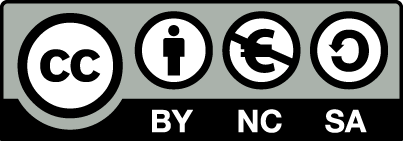 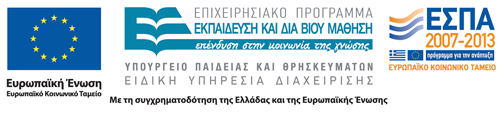 Σημειώματα
Σημείωμα Αναφοράς
Copyright Τεχνολογικό Εκπαιδευτικό Ίδρυμα Αθήνας, Δέσποινα Κομπότη 2014. Δέσποινα Κομπότη. «Κοινοτική εργασία στο τοπικό επίπεδο. Ενότητα 2: Περιφερειακή ανάπτυξη στην Ελλάδα». Έκδοση: 1.0. Αθήνα 2014. Διαθέσιμο από τη δικτυακή διεύθυνση: ocp.teiath.gr.
Σημείωμα Αδειοδότησης
Το παρόν υλικό διατίθεται με τους όρους της άδειας χρήσης Creative Commons Αναφορά, Μη Εμπορική Χρήση Παρόμοια Διανομή 4.0 [1] ή μεταγενέστερη, Διεθνής Έκδοση.   Εξαιρούνται τα αυτοτελή έργα τρίτων π.χ. φωτογραφίες, διαγράμματα κ.λ.π.,  τα οποία εμπεριέχονται σε αυτό και τα οποία αναφέρονται μαζί με τους όρους χρήσης τους στο «Σημείωμα Χρήσης Έργων Τρίτων».
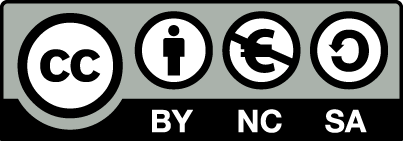 [1] http://creativecommons.org/licenses/by-nc-sa/4.0/ 

Ως Μη Εμπορική ορίζεται η χρήση:
που δεν περιλαμβάνει άμεσο ή έμμεσο οικονομικό όφελος από την χρήση του έργου, για το διανομέα του έργου και αδειοδόχο
που δεν περιλαμβάνει οικονομική συναλλαγή ως προϋπόθεση για τη χρήση ή πρόσβαση στο έργο
που δεν προσπορίζει στο διανομέα του έργου και αδειοδόχο έμμεσο οικονομικό όφελος (π.χ. διαφημίσεις) από την προβολή του έργου σε διαδικτυακό τόπο

Ο δικαιούχος μπορεί να παρέχει στον αδειοδόχο ξεχωριστή άδεια να χρησιμοποιεί το έργο για εμπορική χρήση, εφόσον αυτό του ζητηθεί.
Διατήρηση Σημειωμάτων
Οποιαδήποτε αναπαραγωγή ή διασκευή του υλικού θα πρέπει να συμπεριλαμβάνει:
το Σημείωμα Αναφοράς
το Σημείωμα Αδειοδότησης
τη δήλωση Διατήρησης Σημειωμάτων
το Σημείωμα Χρήσης Έργων Τρίτων (εφόσον υπάρχει)
μαζί με τους συνοδευόμενους υπερσυνδέσμους.
Σημείωμα Χρήσης Έργων Τρίτων
Το Έργο αυτό κάνει χρήση περιεχομένου από τα ακόλουθα έργα:
Χρήστος Λαδιάς, «Σύγχρονο θεσμικό πλαίσιο της περιφερειακής ανάπτυξης στην Ελλάδα», εκδόσεις Παπαζήση, Αθήνα 2013
Χρηματοδότηση
Το παρόν εκπαιδευτικό υλικό έχει αναπτυχθεί στo πλαίσιo του εκπαιδευτικού έργου του διδάσκοντα.
Το έργο «Ανοικτά Ακαδημαϊκά Μαθήματα στο ΤΕΙ Αθήνας» έχει χρηματοδοτήσει μόνο την αναδιαμόρφωση του εκπαιδευτικού υλικού. 
Το έργο υλοποιείται στο πλαίσιο του Επιχειρησιακού Προγράμματος «Εκπαίδευση και Δια Βίου Μάθηση» και συγχρηματοδοτείται από την Ευρωπαϊκή Ένωση (Ευρωπαϊκό Κοινωνικό Ταμείο) και από εθνικούς πόρους.
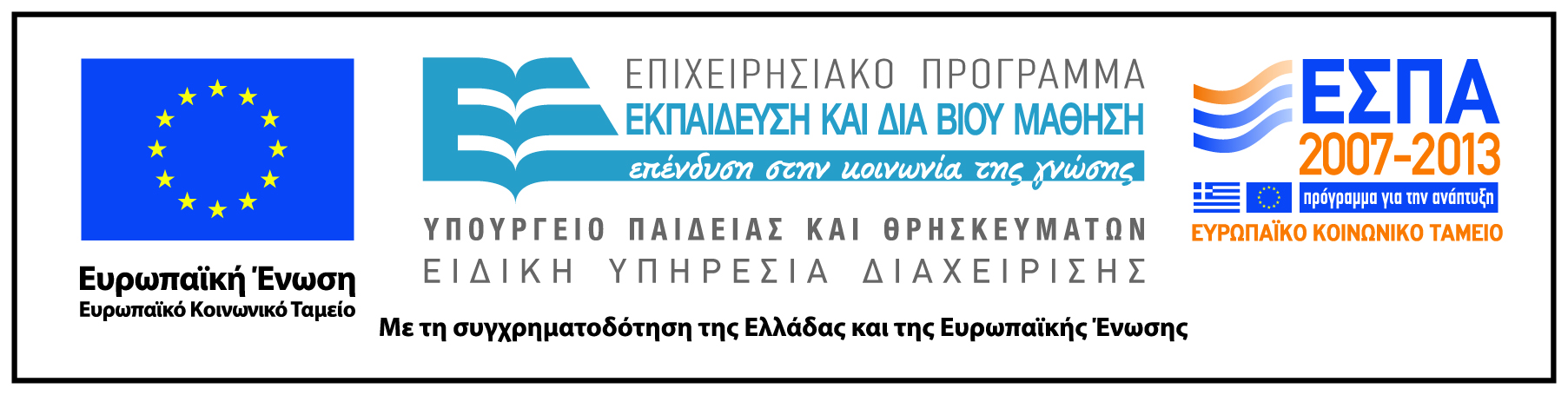